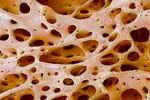 Ткани 
человека
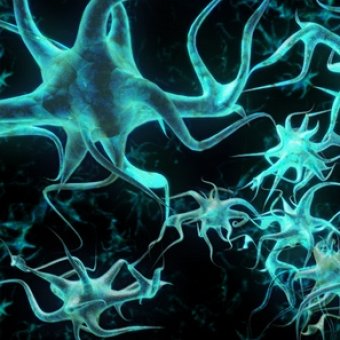 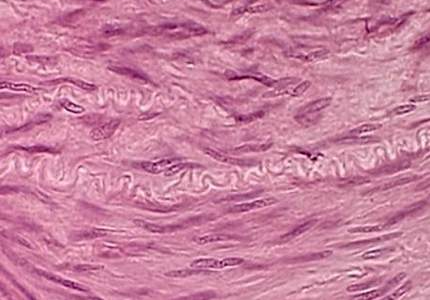 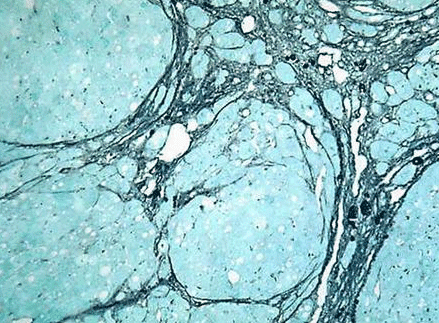 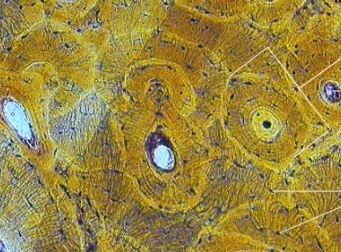 ОПРЕДЕЛЕНИЕ
Ткань – это группа клеток и межклеточное вещество, объединенные общим строением, функцией и происхождением
Гистология – наука о тканях
ВИДЫ ТКАНЕЙ
Эпителиальная
Нервная
Клетки плотно прилегают друг к другу, межклеточного вещества мало
Состоит из клеток с отростками. Способна возбуждаться и передавать возбуждение
Соединительная
Мышечная
Клетки расположены рыхло, сильно развито межклеточное вещество
Образована мышечными волокнами, способна возбуждаться и сокращаться
Эпителиальная ткань
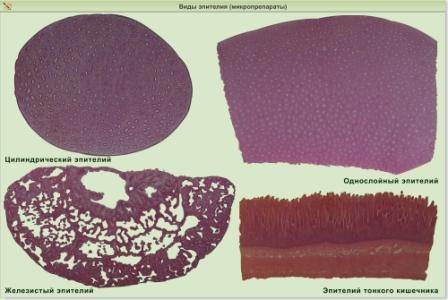 Эпителиальная ткань
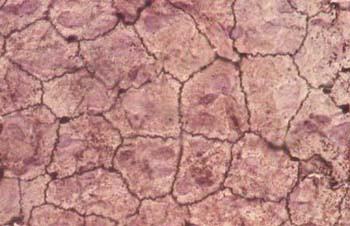 Однослойная
Расположение: 
смежные оболочки внутренних органов
Функции: 
Защитная
Всасывающая
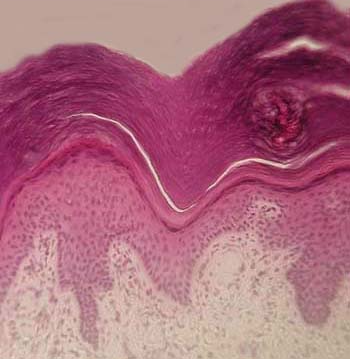 Многослойная
Расположение: 
покровы тела
Функции: 
Защитная
Расположение: 
покровы тела
Функции: 
Защитная
Эпителиальная ткань
Железистая
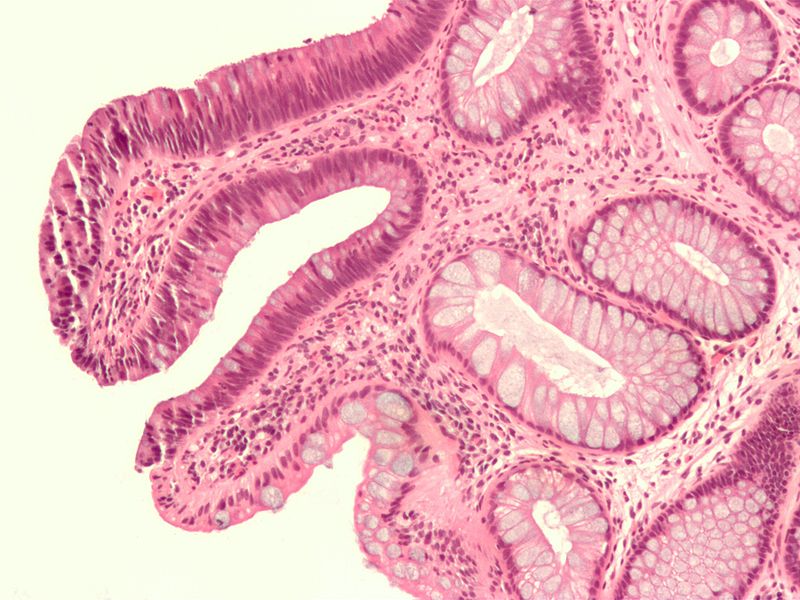 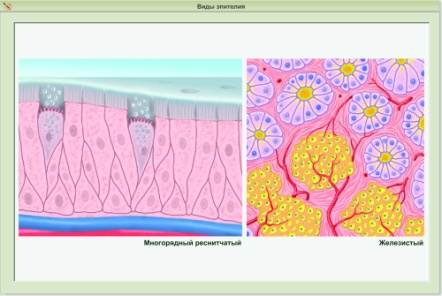 Расположение: 
Железы внешней и внутренней секреции
Функции: 
секреторная
Нервная ткань
Нейрон
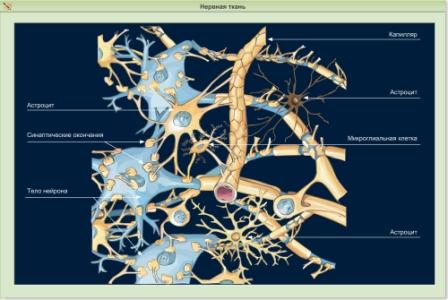 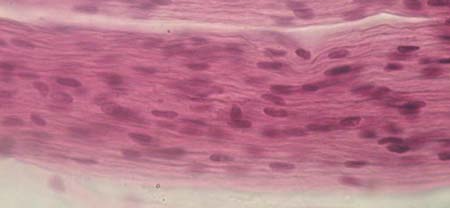 Нервное волокно
Расположение: 
Головной и спинной мозг, нервные узлы и волокна
Функции: 
Обеспечение согласованной деятельности разных систем органов, обеспечение связи организма с внешней средой, приспособление обмена веществ к изменяющимся условиям
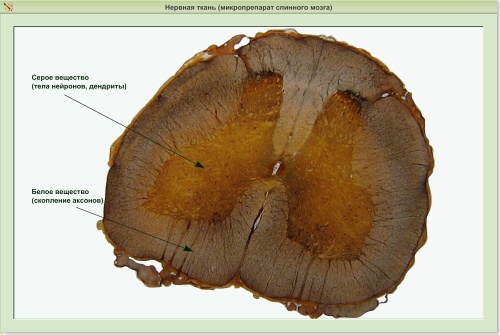 Спинной мозг
Соединительная ткань
Волокнистая
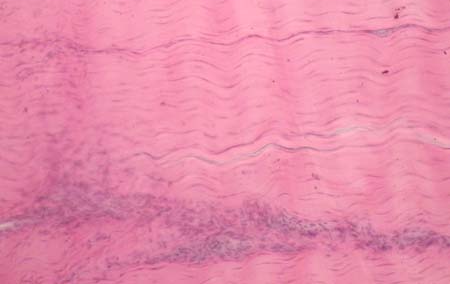 Расположение: 
Связки, сухожилия, дерма, прослойки между органами
Функции: 
Опорно-защитная
Жировая
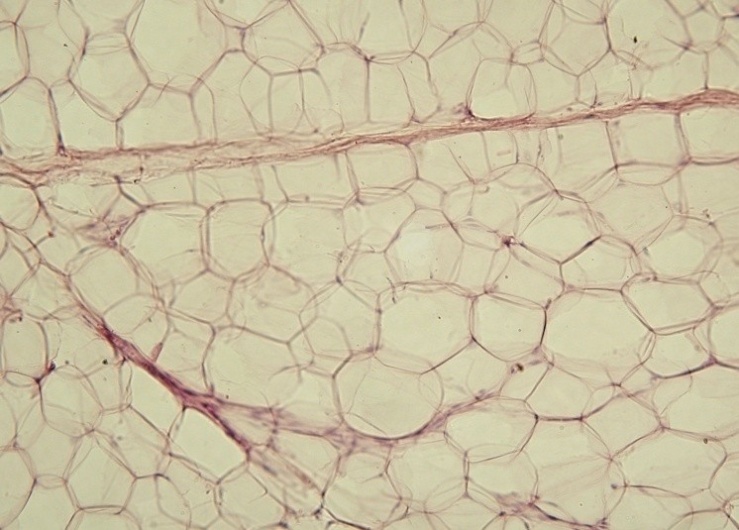 Расположение: 
Подкожная клетчатка, между внутренними органами
Функции: 
Запасающая
защитная
Виды мышечной ткани
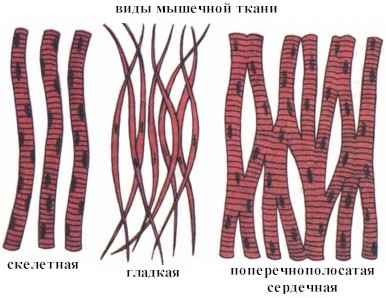 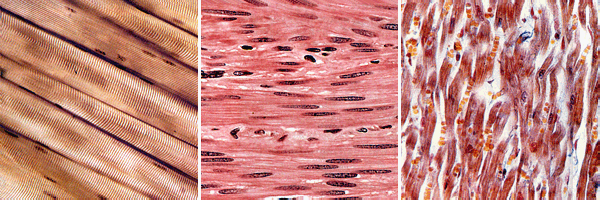 Мышечная ткань
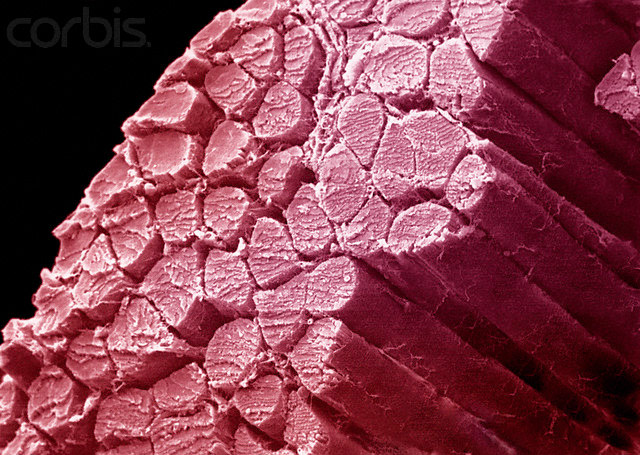 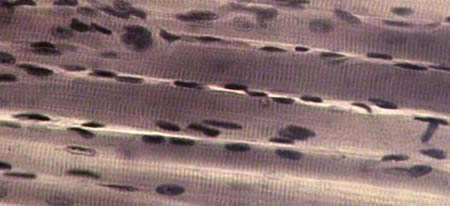 Расположение: 
Опорно-двигательный аппарат тела и некоторых внутренних органов (язык, глотка, начальная часть пищевода)
Функции: 
Сократительная
Поперечно-полосатая скелетная
Мышечная ткань
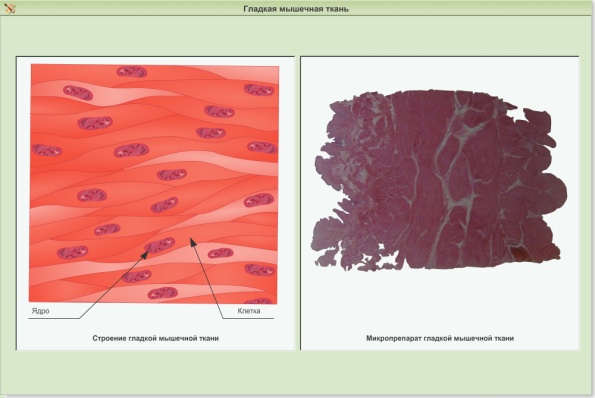 Гладкая мышечная ткань
Расположение: 
Стенки внутренних органов, средний слой кровеносных соудов
Функции: 
Сократительная
Мышечная ткань
Сердечная  
мышечная ткань
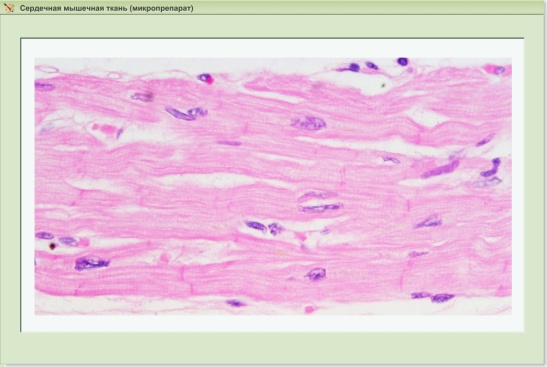 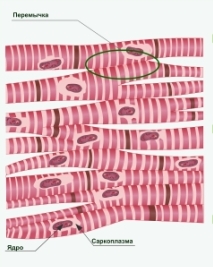 Расположение: 
Сердце
Функции: 
Сократительная, обеспечивает движение крови
ОТВЕТЬТЕ НА ВОПРОСЫ
-Все ли вам было понятно в течение урока?
-Какая часть урока показалась самой интересной? 
-Какая часть урока  вызвала затруднение? 
-Какое у вас настроение после урока?
Д/з. Параграф 8, выполнить задание №1 на странице 39
СПАСИБО ЗА ВНИМАНИЕ !